JS Modularization
- The Restaurant approach -
‹#›
[Speaker Notes: Here’s a story for my restaurant approach
From both developer and client persepctive I am going to present it with a Restaurant approach]
Modularization
Restaurant approach

A Customer (Client) orders a meal
Waiter Vasko (PM) takes the order
Chef Me (Developer) prepares the meal
Decorator Jakov (Designer)
make it look beautiful
Cvetanka (Tester) tastes the meal
At the end Vasko serves the meal
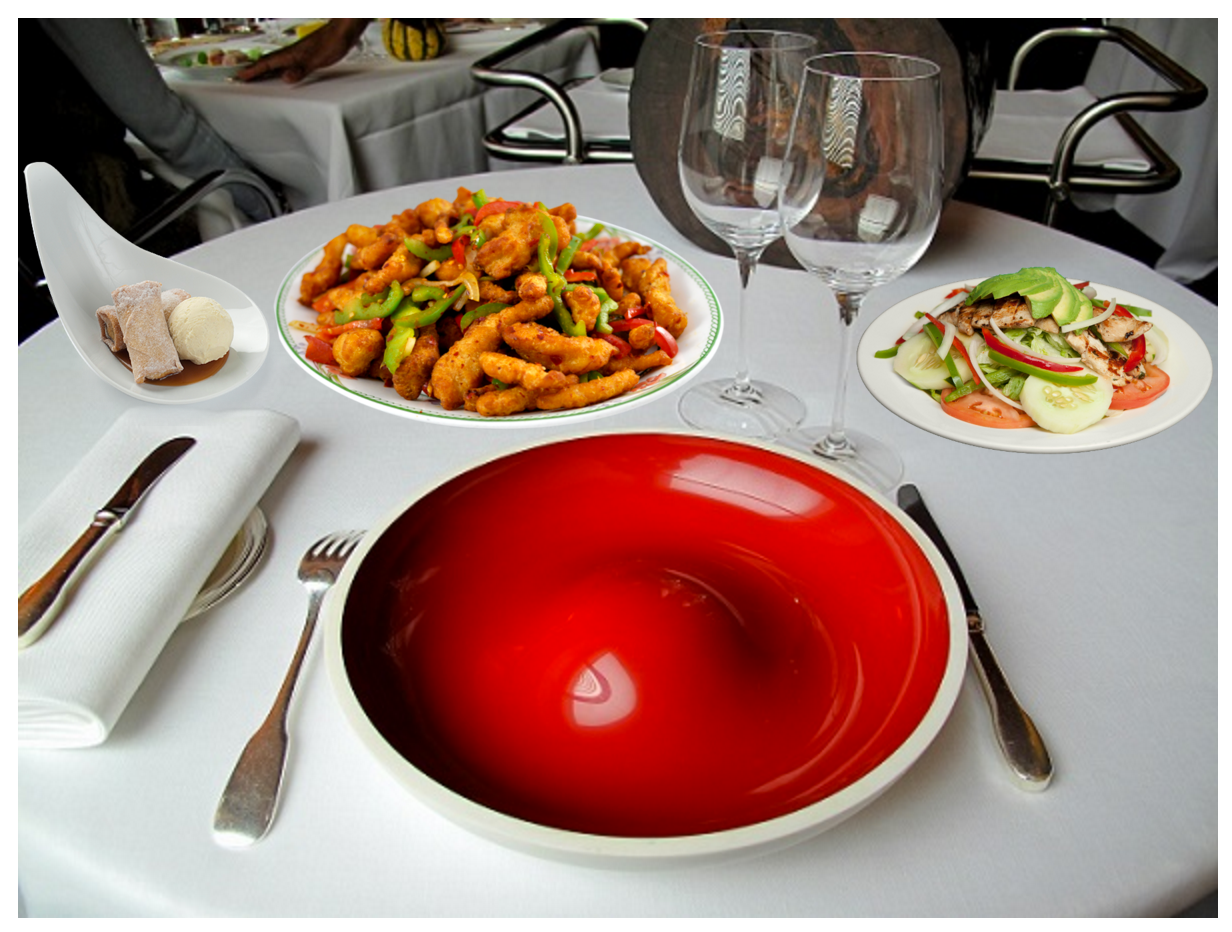 ‹#›
[Speaker Notes: parallel with software dev process and restaurant
2 scenarios:
first time ok

second time modifications
and the Chef have problem, but they deliver again]
Modularization
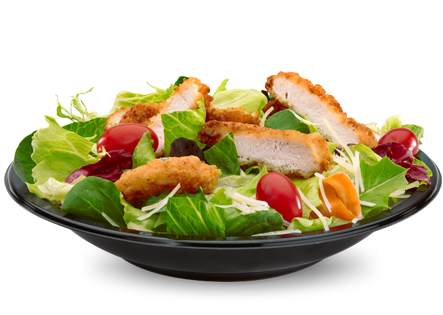 Problem – client requirements

Client app extension
3 different countries / versions
Need different style
Need different set of features
Add new features
Change old ones
Most of them same / reused
Do it in 2 weeks :)
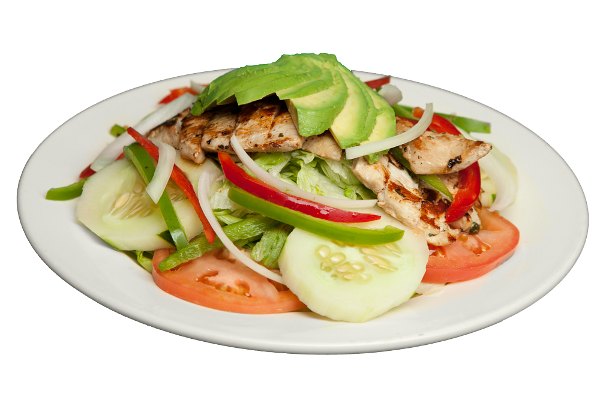 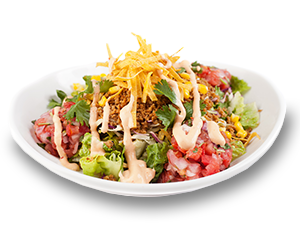 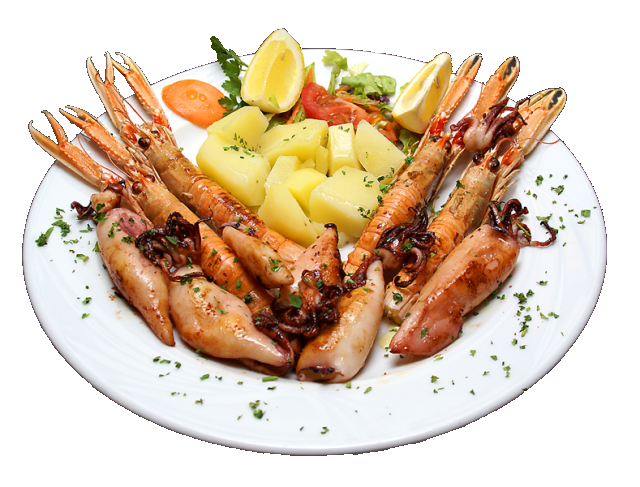 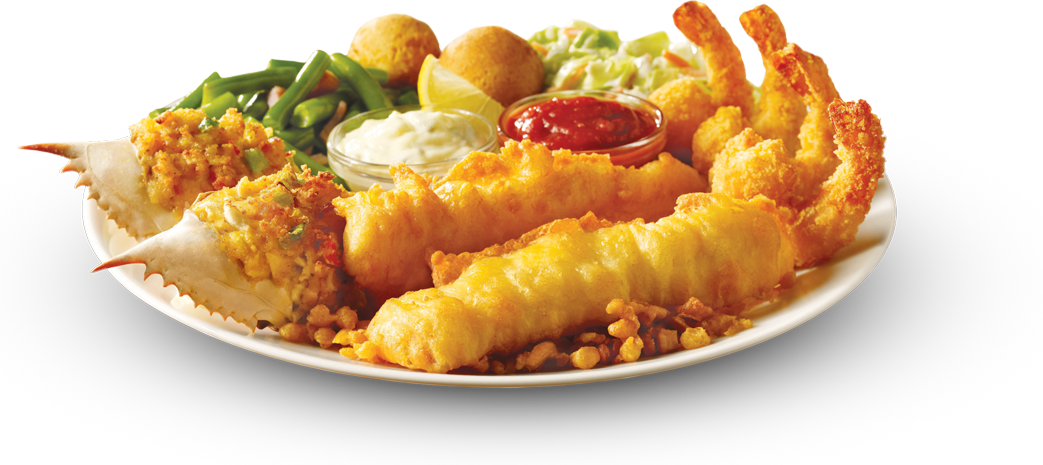 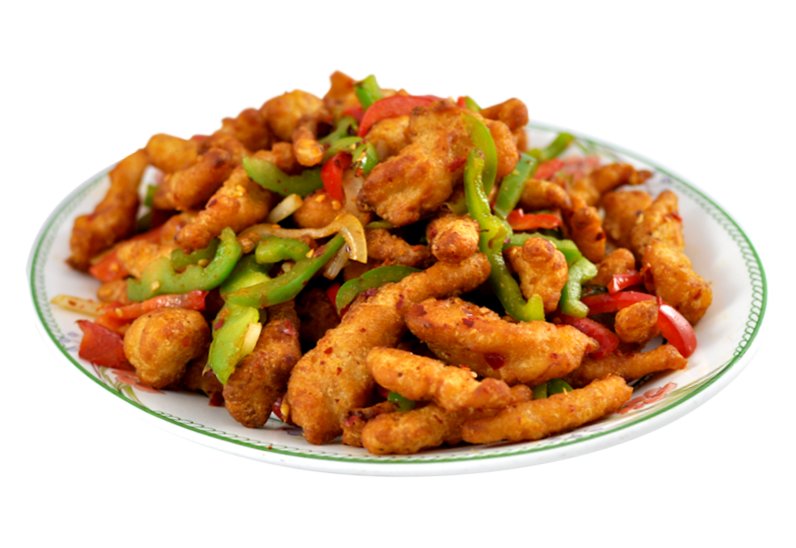 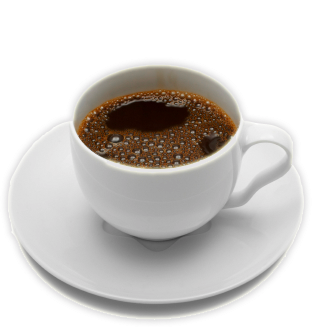 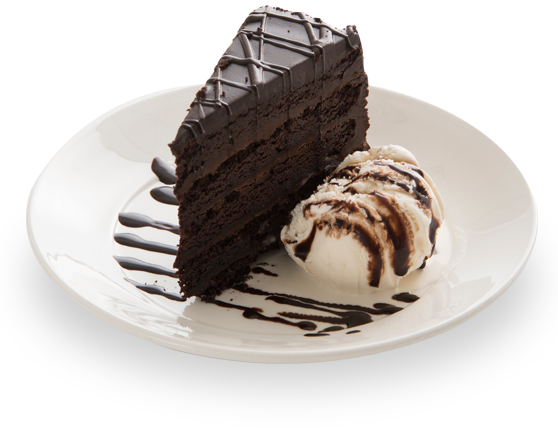 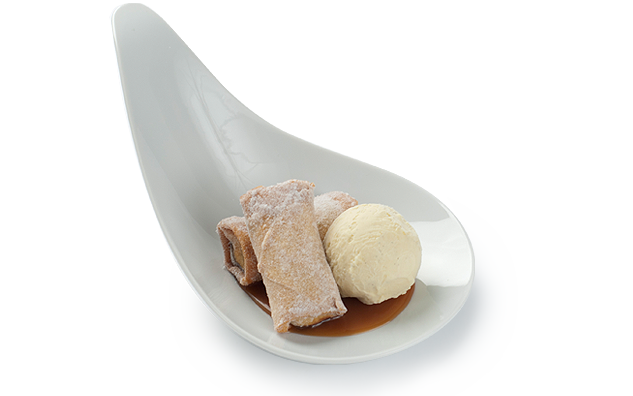 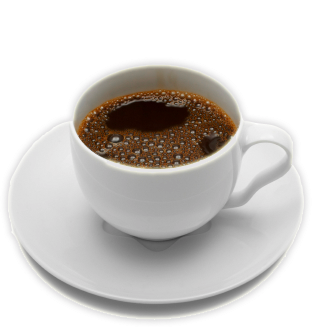 ‹#›
[Speaker Notes: After we delivered monolith app, the client asked us to suggest solution with minimal changes for more flexible app]
How we did it initially
COPY PASTE THE APP
DELETEEEEEEEEEEEEE THE CODE THAT WAS NOT NEEDED
RE-DESIGN THE APP

DEMO:
Restaurant javaDay2014


The story of two students with same task
‹#›
[Speaker Notes: Focus on showing how the app looks like:
what we need to delete
Kope:
After we delivered monolith meal, the client wanted similar app with only few req]
Modularization
Agenda

Problems / Motivation
Monolithic V.S. Modularized Apps
How to implement modularization?
Module Identification 
Business V.S. Common modules
Refactoring
Build Scripts
Module distribution
Obstacles
Benefits
‹#›
[Speaker Notes: Goran: 
So we described the problems with this approach,
And our goal in the next half an hour will be to offer and idea how to handle situattions like]
Modularization
Problem – our goals (R&D team)
Do it less than 2 weeks :)Solution is simple: Use Modules! But how?
‹#›
[Speaker Notes: Stole
one of the student will be always faster then the other student


The idea for solution came very quick. To use modules but how]
Modularization
Monolith Apps

what is monolith app?
is angular monolith?
but wait, there are modules… 
hmm, how to use them, 
what is module, or what should be?
yet they are not distributed
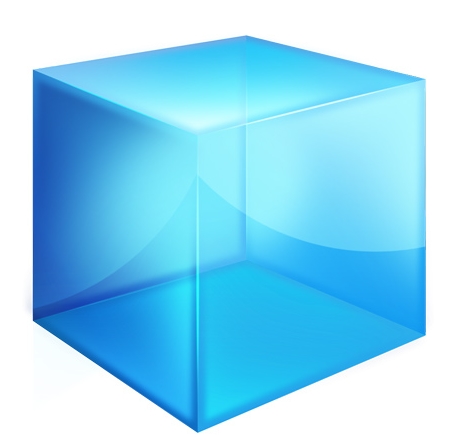 ‹#›
[Speaker Notes: But we go deeper in modularization lets see what is the problem with the current design

Initially the structure that google was providing was a pure monolith app]
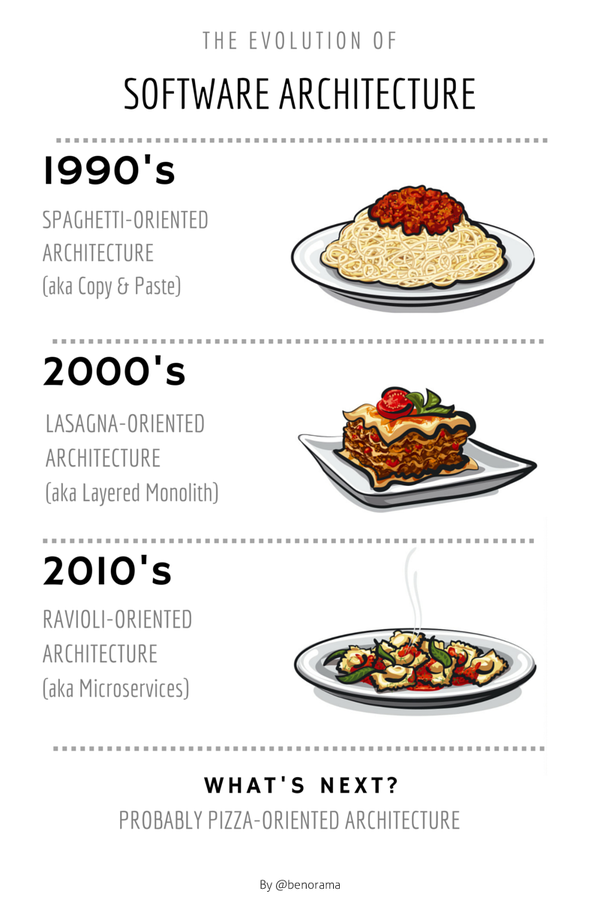 ‹#›
[Speaker Notes: 2000 pretty much the same (to get to the bottom of lasagna you needed to take a lot of ceremonies until you get the bottom of it).

//Joe Armstrong, creator of Erlang, on software reusability. You wanted a banana but what you got was a gorilla holding the banana and the entire jungle.]
Modularization
Benefits of using modules

Distributed / independent development
Code reusability
Program readability / quality
Encapsulation (module is a function)
Manageable tasks
design, implement and test
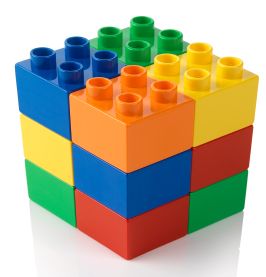 ‹#›
[Speaker Notes: Module can be defined as a piece of independent functionality that work of their own but also can be combined with other modules to create something.]
Modularization
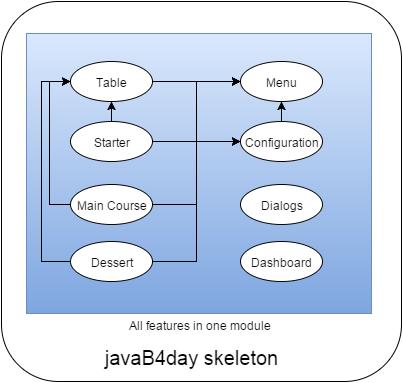 Actual 				    V.S.			Expected
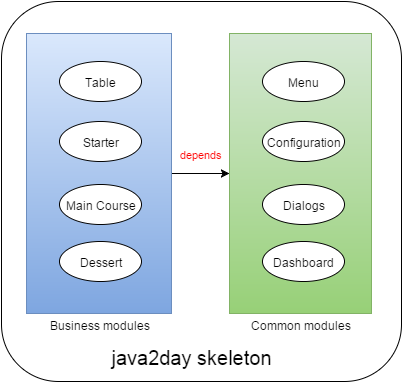 ‹#›
[Speaker Notes: Promeni ime vo javaDay2014
javaSkop2015 skeleton]
Modularization
How to do it

Think a lot
R&D, evaluation of existing solutions
Yeoman
ng-boilerplate
npm / bower / grunt / 
Distribution
Git
Bower
requireJS
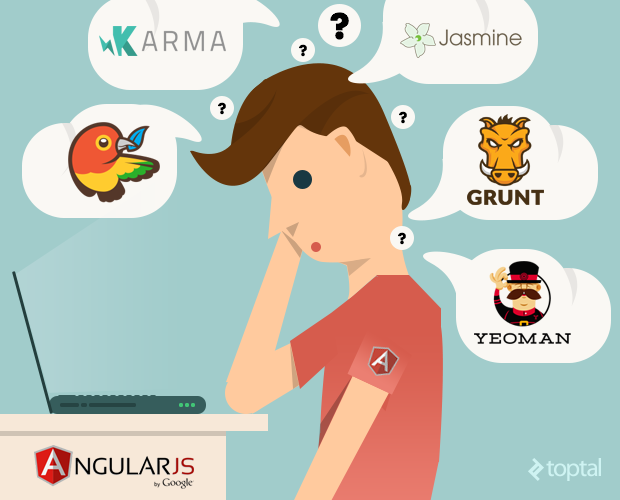 ‹#›
[Speaker Notes: OK, so now we know what is modualrization, what are the benefits so now the questions is what tools do we need:
regardless if you are using angularJS ther are multiple solutions that if they are combined correctly, they will give us modularization…

Goran:
	How to refactor service, controller CSS, HTML
	Different distribution
CHANGE IT!!]
Modularization
How to do it

Define our meaning of module
business v.s. common modules

Work in parallel:
grouping / refactoring business code (top down approach)
grouping / refactoring common code (bottom up)
while r&d: build scripts, module distribution, etc.
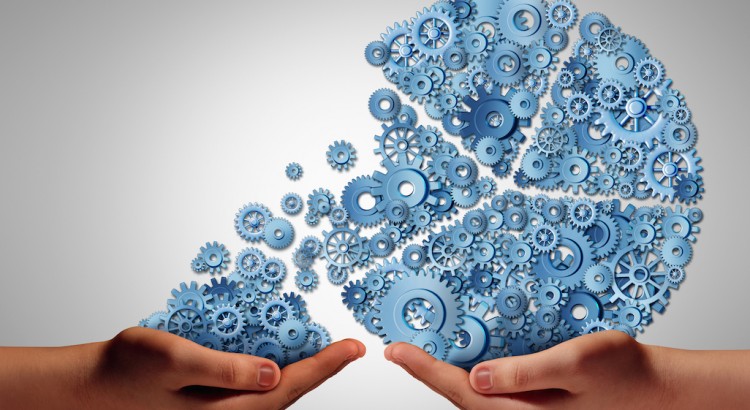 ‹#›
[Speaker Notes: Module identification, what we want to achieve
	Different than conventional angular approach
	How to refactor service, controller CSS, HTML]
Modularization
Business Modules

Structure
Module definition: config / routes / deps.
Controllers:  services, model, 
View: html / directives
Other resources: css, images,
examples: 
Starter meal
Main dish
Dessert
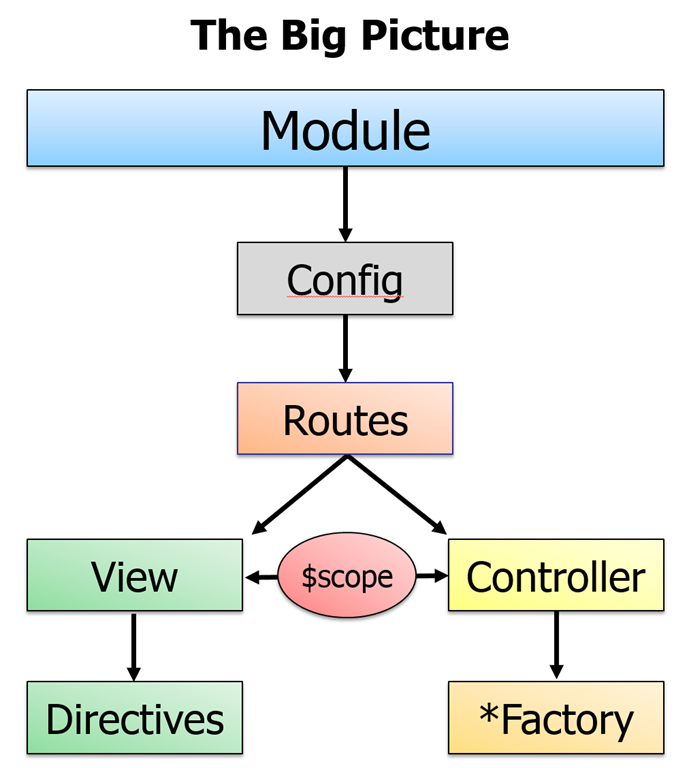 ‹#›
[Speaker Notes: Each config of module will hold the description of the module]
Modularization
Common Modules

same structure as business modules
mainly services and providers
html, directives
other resources: css, images
examples: 
menu, 
dialogs, 
data / cache providers, 
logger, 
i18n
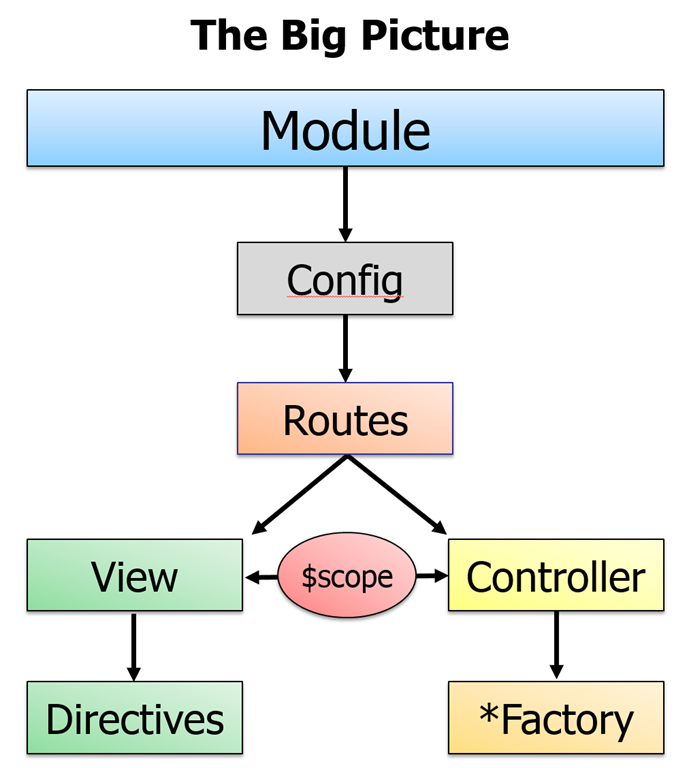 ‹#›
[Speaker Notes: Stojan: 
Refactoring: Describe the process]
Modularization
Build Scripts

Gruntfile.js = task / build manager
bower.json = dependency management
Jshint/esLint = checkstyle and error detection
Karma / Jasmine / protractor = test runner / unit testing / end-2-end testing
Sass / Compass = CSS extension language

One script to rule them all: 
build, test, minify, compile a package
We are now CI ready
‹#›
[Speaker Notes: Goran: 
Grunt: 
	automation of the builds
	obfuscation of the code
	module installation / removal

esLint/jsHint helped alot with the refactoring]
Modularization
Demo 2:
Restaurant javaSkop2015
‹#›
[Speaker Notes: Kope:

FOCUS ON:
module provider and config
config json for modules,
dynamic building of app.js 
example index.html before and after
example menu
mention SASS,
sample adding and building

skeleton contains the recipe of the app,  meals menu 
start with table module, explain that it waits for the meals modules
add modules and explain]
Modularization
New version

javaSkop 1.0
Starter 1.3
Main dish 1.1
Dessert 1.5
javaSkop 2.0
Main dish 1.4
Dessert 2
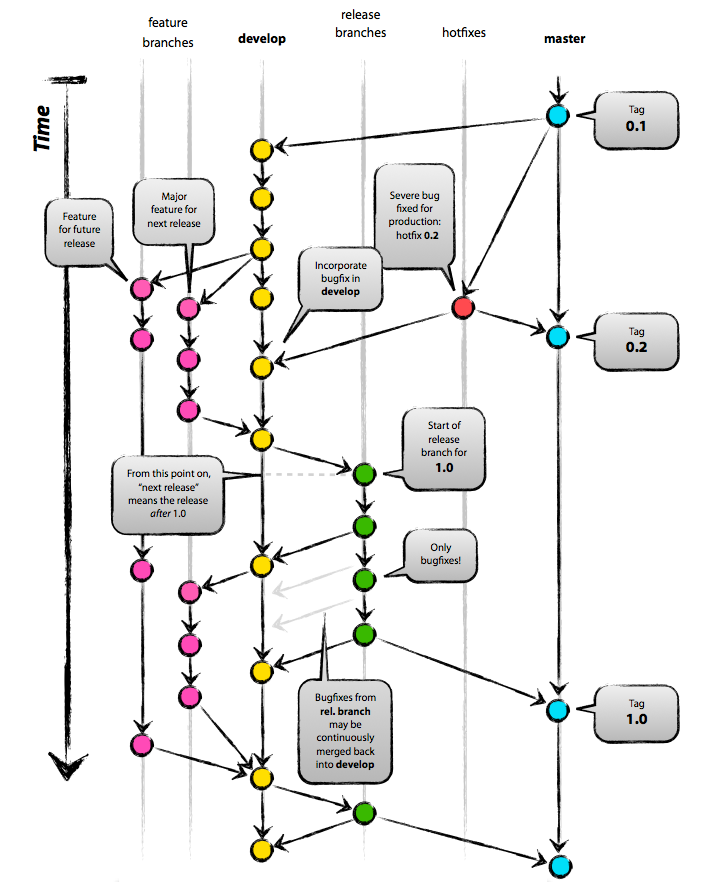 ‹#›
[Speaker Notes: Refactoring: Describe the process]
Modularization
Demo 3: 
restaurant javaSkop2016
‹#›
[Speaker Notes: Kope: 
change version and modules]
Modularization
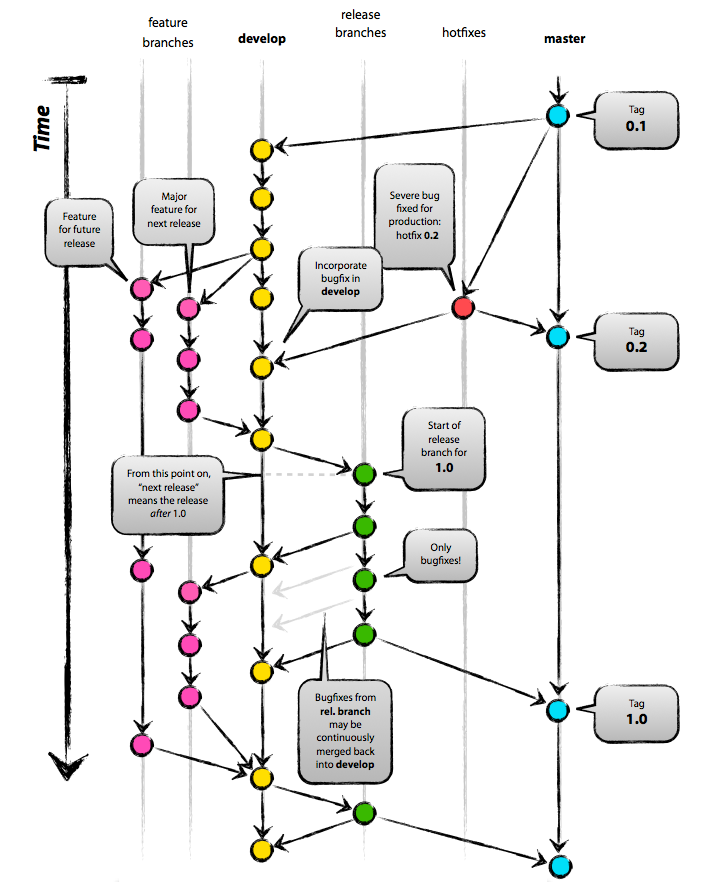 Distribution of modules

not only separate folders,but separate repos / versions
bower modules
node modules
git submodules
Maven-like modules / artifacts

Resulted in 40 modules 
6 in this demo
Each repo has its own module definition
‹#›
[Speaker Notes: Stojan
We thinked what we need to do
End result was not to be only folder but separate repo]
Modularization
Obstacles

Code everywhere
it’s hard to gain control with a monolithic design
Plug-ability of modules
make them aware of each other using module manager / registration
Generic common features
menu, i18n bundles, configuration, caching, etc.
‹#›
[Speaker Notes: Stojan:
we should refactor module by module, but the time was killin us]
Modularization summary
Pros
Increased speed of development 
Testable code, less regression bugs
Faster, more secure application (sealed package)
Improved the process of new app creation
Ready for Continuous Integration

Cons
Maintenance of module repositories is more time consuming
New repo, merge, versioning, etc.
Needs a lot of attention when creating a business module
make it independent from other business modules
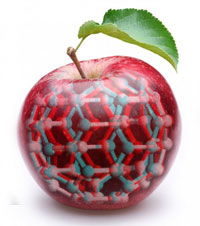 ‹#›
[Speaker Notes: Stojan:]
Thank You!
Questions?


Author:Goran Kopevski 
gkopevski@gmail.com 
@gkopevski
Source code: https://github.com/gkopevski/2015.java2days.base
‹#›